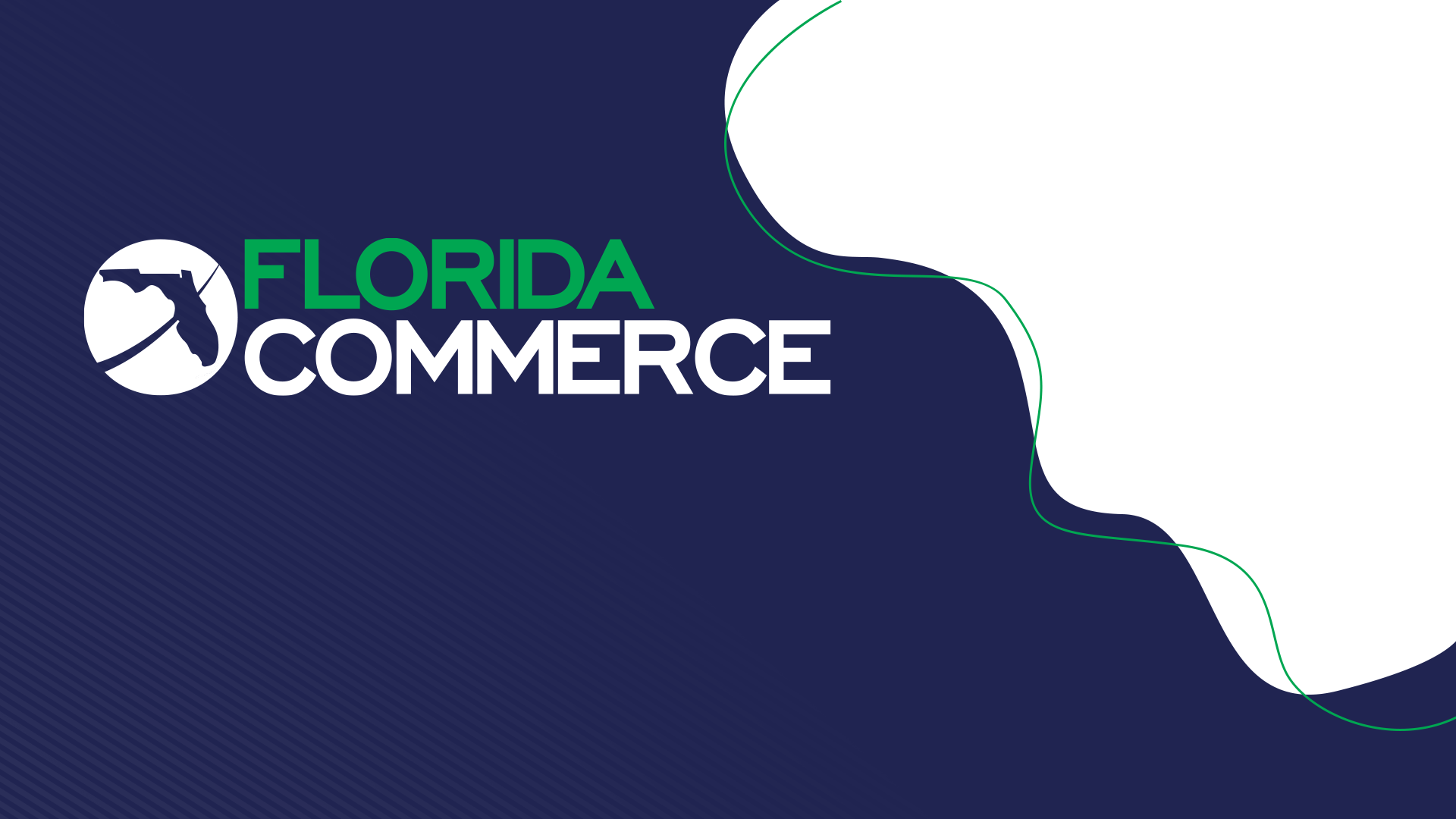 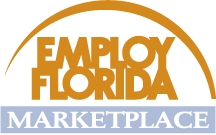 Wagner-Peyser Services in the Employ Florida Marketplace
Part Two: Intensive, Training and Other Codes
[Speaker Notes: Welcome to part two of Wagner Peyser services in the Employ Florida Marketplace. This presentation is intended to review Wagner-Peyser intensive and training service codes available in EFM to document labor exchange services provided to job seekers. If you need information about core service codes, please review part one of the presentation Wagner Peyser Services in EFM.]
200 – Intensive Services
Activities offered on-site
Associated with multiple programs
Provide intensive or case management services
Customer usually has received a core service
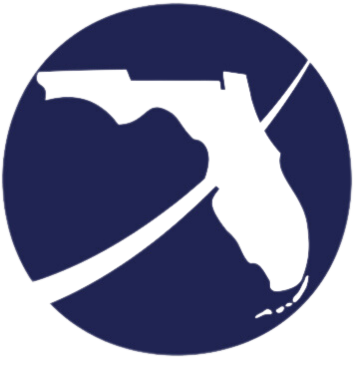 [Speaker Notes: The two-hundred series of service codes identify intensive services offered at the One-Stop Career Centers. These services are typically associated with the WIA program. However, Wagner-Peyser, Veterans and TAA staff also utilize these service codes to provide case management functions. In most circumstances, customers receiving an activity from the two-hundred series have been provided a core service, but may require more specialized assistance or referral to a training program.]
300 – Training Services
Customers enrolled in training programs:
Federal
State
Local
Job Corp
Apprenticeship
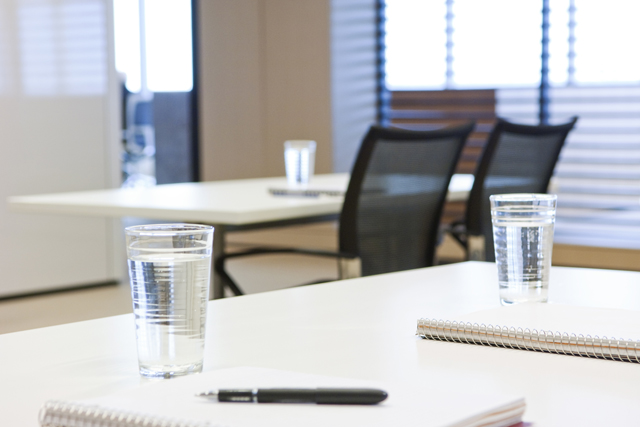 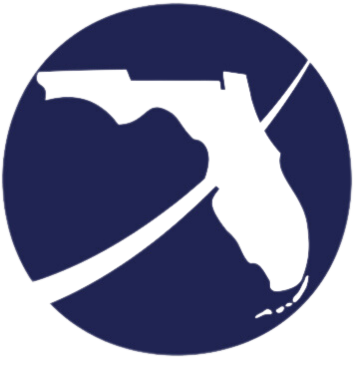 [Speaker Notes: The next set of service codes fall under the three-hundred series and signify activities involving training. Customers may currently be attending a training program or have completed training.  The types of training may include Job Corp,  or apprenticeships training funded at the federal, state or local level.]
Other Service Coding
400 – Youth Services
500 – Referral Information
600 – System Generated Status Changes
700 – 800 Placement Services
E – Employer Services
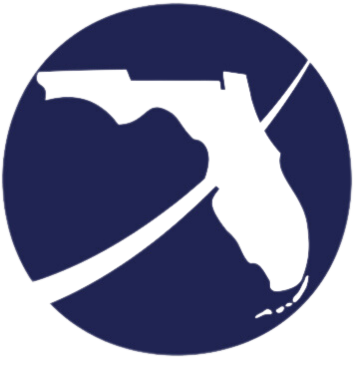 [Speaker Notes: Activities falling under the four-hundred series are for those services involving youth enrolled in the WIA program. WP staff do not have administrative rights to enter these services as they are WIA based. WP staff may have assisted a youth participant with a referral to the WIA program before they became eligible as a youth participant. The five-hundred service codes reflect system generated referral information from job orders. Six-hundred codes are also system generated, but signify when a status change has occurred with a case in the system. (For example, when an individual goes from a claimant to a non-claimant). Codes falling under the seven and eight-hundred series reflect placements that have occurred as a result of a job referral from the One-Stop Career Center or from a customer who obtained employment on their own. Lastly, EFM contains e-codes that are used to document activities and services provided to employers.]
200***Individual Counseling
Private one-on-one session 
Assists job seeker to gain a better understanding of self and the work world
Job seeker realistically decides to choose, change or adapt to a vocation
Develop a written plan
List the employment or training goals
List the steps to achieve the goals
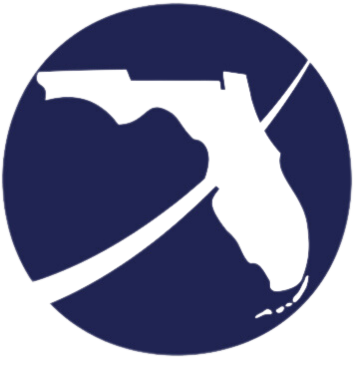 [Speaker Notes: Individual employment counseling is a private, face-to-face session whereby a One-Stop associate and a job seeker work together. The objective is to provide the job seeker with a better understanding of self, and the world of work. The counseling session should discuss the customers present situation in relation to realistically choosing, changing or adapting to a vocation.]
201***Group Counseling
Group session with One-Stop staff and job seekers
Use group activities to facilitate discussions
Topics may include difficulty obtaining or keeping a job due to work related attitudes, behaviors, or habits; choice, change, or adaptation
Develop a plan
List goals and steps to achieve the goals
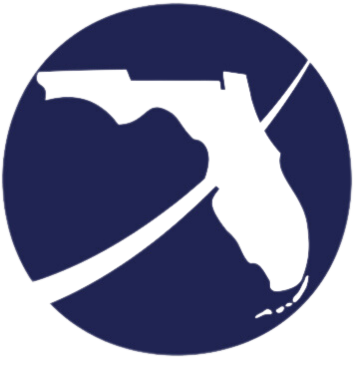 [Speaker Notes: Group counseling is the process whereby a One-Stop center associate and job seekers work together in group activities to facilitate discussion on work related topics so that the job seekers may gain a better understanding of the world of work. Topics may include the customers difficulty obtaining or keeping a job due to work related attitudes, behaviors, or habits; as well as to more realistically choosing, changing or adapting to a vocation.]
Counseling Documentation
All counseling services must be documented
May be in hard copy format or recorded electronically on the  case notes screen
Documentation must include the vocational challenge and a plan
Counseling Record Card
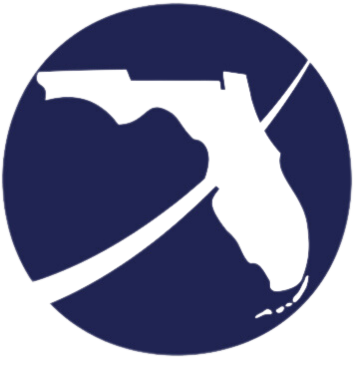 [Speaker Notes: All counseling services must be documented in a hard copy format or electronically on the notes screen in EFM. Case notes should include the vocational challenge and plan of each counseled customer. The plan should also list the employment and training goals and the steps that will be taken to achieve those goals. An optional counseling record card is available on-line and may be utilized for more detailed and confidential record keeping.]
202***Career Guidance/Planning
Providing information regarding career opportunities which may include:
Occupational information
Training provider information
Financial information
Steps to achieve the occupational goal
Documenting the specific guidance on the case notes screen
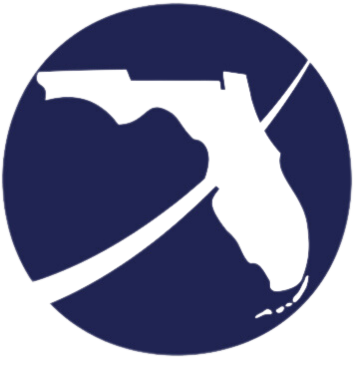 [Speaker Notes: Career guidance/planning, service code 202, is an activity that provides information regarding career opportunities which may include occupational information, training providers, financial information and steps to achieve an occupational goal.  Documentation should be recorded on the case notes screen, noting the specific guidance or plan developed.]
203***Objective Assessment
Identifies service needs, goals, interests,  and measures barriers and strengths, etc.
Reviews basic and occupational skills, prior work experience, potential for employment and developmental needs
Document assessment on the case notes screen
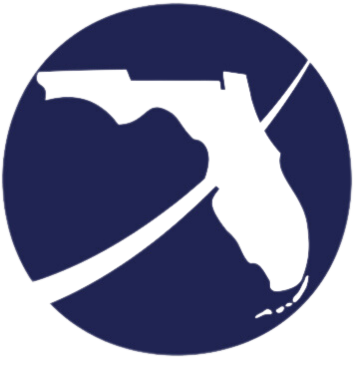 [Speaker Notes: Service code 203, objective assessment, is a process that identifies service needs, goals, interests, academic levels, abilities, aptitudes, supportive service needs, and measures barriers and strengths. It also includes a review of basic and occupational skills, prior work experience, the potential for employment, and developmental needs. Although this is code can be used with the W.I.A. program, it is a WP service and should be documented on the notes screen. EFM also maintains a copy of the objective assessment on the case management module.]
204***Interest and Aptitude Testing
Administration of standardized tests
Measure job skills and knowledge
Service should be entered by staff administering the test
Document name of the test and results on the EFM assessment tab or in a case note
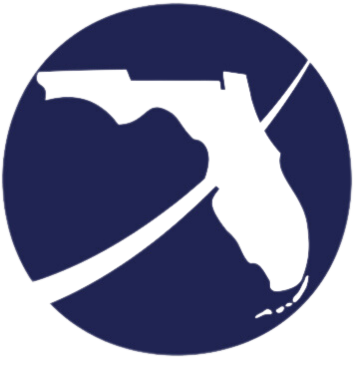 [Speaker Notes: Individuals who are administered standardized tests that measure their possession of, interest in and/or ability to acquire job skills and knowledge. This service should be documented by the person administering the test. Documentation of the name of the test and any pertinent information regarding the test results should be listed on the assessment tab or in a case note in EFM.]
205***Develop Service Strategies (IEP/ESS/EDP)
A document that identifies the strengths and weaknesses of the job seeker
Includes series of actions leading to employment 
Specify the employment, training or services to be provided
May be completed electronically in EFM, or hard copy
Maintain on file for five years
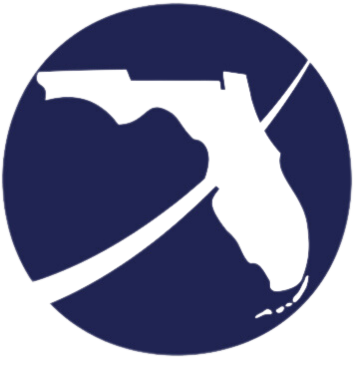 [Speaker Notes: Service code 205, develop service strategies, is an activity that is used in several programs. This activity may also be called an individual employment plan (IEP), individual service strategy (ISS), or an employability development plan (EDP). WP uses the term EDP more commonly to represent a document prepared by a staff person for a job seeker that identifies their strengths and weaknesses. It also includes a planned series of actions leading to employment, and specifies the employment, training or social services to be provided. An EDP may be completed electronically in EFM or on a hard copy form. The plan must be on file at the One-Stop Career center for one year or, in the case of the electronic EDP, it must be available in the system. The job seeker must be provided with a copy.  
NOTE: State law requires that the EDP be kept on file for five years in the One-Stop Career Center.]
206-211 and 214-222***Referral to Training
Referral to training includes:
Apprenticeships
Job Corps
Federal (non-WIA) Training
State and Local Training
Educational Services
WIA
Adult Literacy, Basic Skills or GED
Short Term Pre-Vocational Services
English as a Second Language
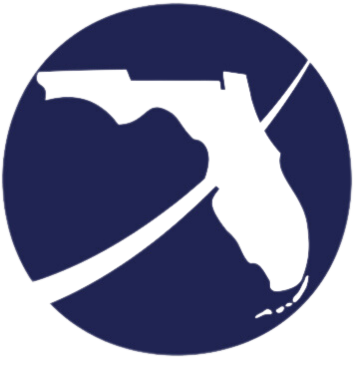 [Speaker Notes: Codes falling between 206-211 and 214-222 represent referral to some type of training. The types of training inclusive in these codes are apprenticeships, job corps, federal non-WIA training, state and local training, educational services, WIA, adult literacy, basic skills or GED, short-term pre-vocational services and English as a second language.]
212***Other Intensive Services NOT Otherwise Classified
WP staff time is expended to provide an intensive service
Type of service cannot be captured using any other code
Document the specific type of service on the case notes screen
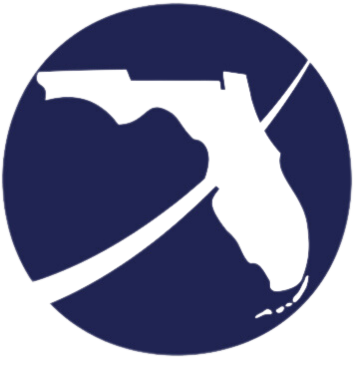 [Speaker Notes: Service code 212, other intensive services not otherwise classified, can be used when WP staff time is used to provide an intensive service that cannot be captured using any other EFM service code. This service must be documented on the case notes screen with the specific type of service provided.]
226***Reading or Math Testing
Staff time is used to administer a reading or math test, such as the TABE

Documentation should be recorded on the Notes’ screen
Include the name of the test and other information related to testing results
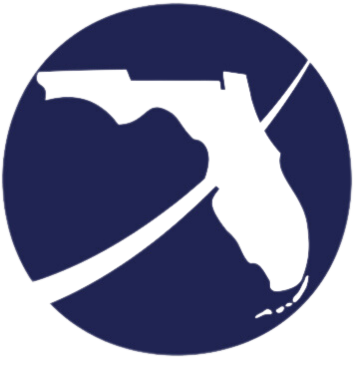 [Speaker Notes: Code 226, reading or math testing, can be used when staff time is used to administer a reading or math test. Documentation on the notes screen should include the name of the test and other pertinent information related to testing outcomes or results.]
300-324***Enrolled in Training
Training includes:
Job Corps
Federal, State or local training
Apprenticeships
On the Job training
Customized training
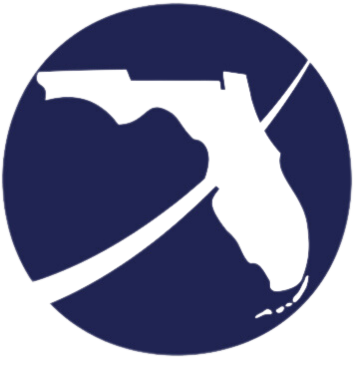 [Speaker Notes: Codes falling between 300-324, enrolled in training, may be used to document when a Wagner Peyser participant has enrolled in a training program.]
370***Completed Training WP/VETS
Referred to training service codes must be provided before this service can be taken

Document in a case note the name of the completed program and institution

Code will not be available for selection unless there has been a prior “referred to training” recorded
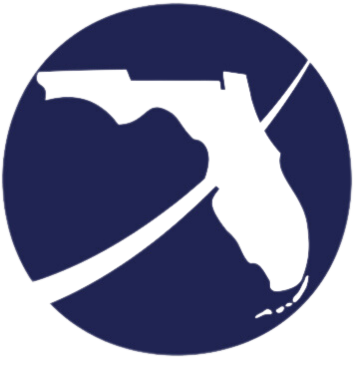 [Speaker Notes: Upon completion of the training, code 370, completed training WP/Vets, may be used to record the outcome. Staff must record one of the “enrolled in training” codes prior to recording the completed training. The name of the completed program and institution should be documented in a case note.]
500***Referral Codes
System-generated, staff referrals
Referral information can be shown by clicking view
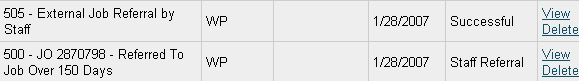 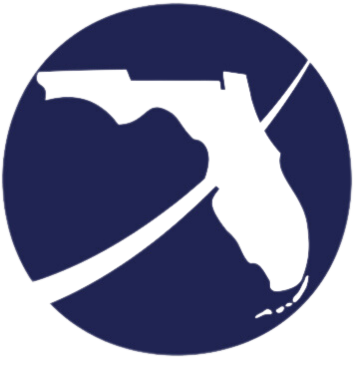 [Speaker Notes: Staff referrals to job orders are recorded with service codes that fall in the 500 range. Staff may click on “view” to see the referral information.]
750 Placement Local Individual Over 150 Days
Documents employment that has been obtained by a job seeker on a preferred job
Preferred jobs are marked with a gold star and begin with a ‘9’
Placement Verification:
Record service code
Case note the hired job seeker, the employer’s name, the source of verification, the start date and salary information, if available
Other placement codes are available
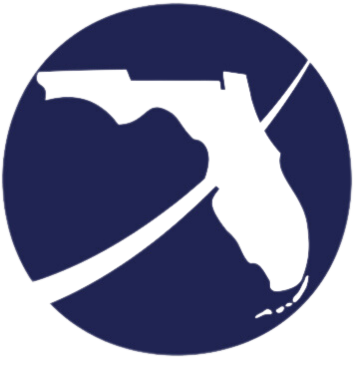 [Speaker Notes: Service code 750, placement local individual over 150 days, may be recorded when a job seeker has been hired and started a job that was listed in EFM as a preferred job order. Preferred job orders are those that are listed in EFM by One-Stop staff or employers, marked with a gold star and begin with a nine. Upon verifying a placement, the following verification information should be listed in a case note: the job seeker’s name, employer’s name, source of verification, start date and salary information if available. There are additional placement codes listed in EFM that may be used to document entered employment.]
880 Obtained Employment Manual
A job seeker who has secured employment within 90 calendar days of receiving a staff-assisted reportable service which is wholly or partially funded by the state employment service agency
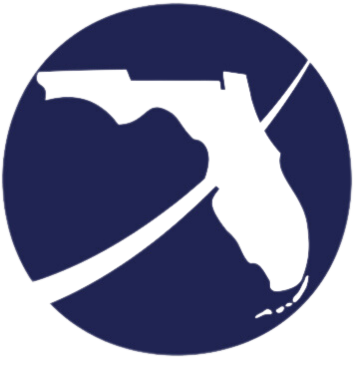 [Speaker Notes: Code 880, obtained employment manual, can be used to record a placement obtained by a job seeker who has received a reportable staff-assisted service from the One-Stop Career Center within 90 days of the date they obtained employment.]
880 Obtained Employment Manual
Verification of the placement must be recorded in a case note
Include the employer’s name, source of verification and the date the job seeker started work
The start date will be used in determining whether a reportable staff-assisted service has been provided within 90 days
Other placement codes may not be recorded if staff are taking an obtained credit
More than one obtained may be taken in a program year as long as a reportable staff-assisted service has been provided
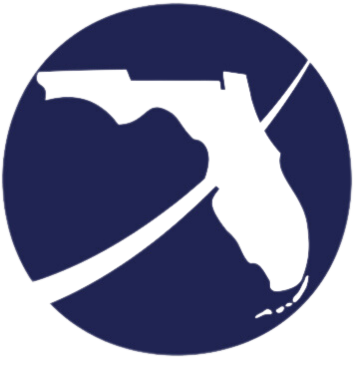 [Speaker Notes: Staff must verify the employment through a reliable source before taking credit for the obtained employment. In a case note, record the company’s name, source of verification and the date the job seeker started work. The start date will be used to determine if a reportable staff-assisted service was provided within 90 days of the job seeker obtaining employment.

Staff may not record an obtained employment code for the same position if another placement code has been previously recorded. More than one obtained credit may be taken for the same job seeker in a program year as long as a reportable staff-assisted service has been provided within 90 days of the date of employment.]
QuizTest your knowledge.
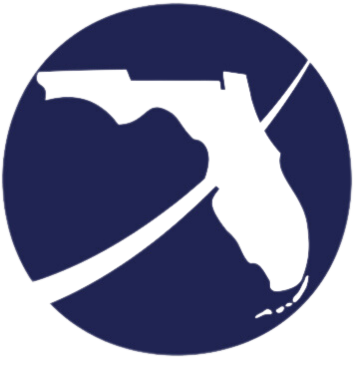 [Speaker Notes: You have completed part two of the Wagner Peyser services in EFM presentation. To ensure your understanding, please take a moment to complete the following quiz.]
Individual and group counseling codes require what type of documentation?
A written plan
A verbal statement
No documentation is required
None of the above
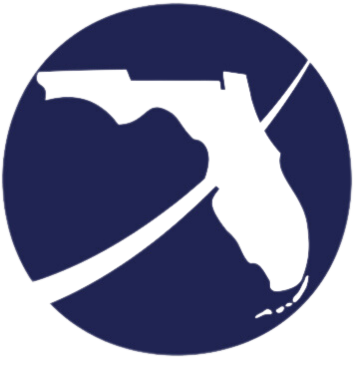 Counseling services may be maintained in which of the following ways?
Electronically in EFM
Hard Copy
Counseling Record Card
All of the above
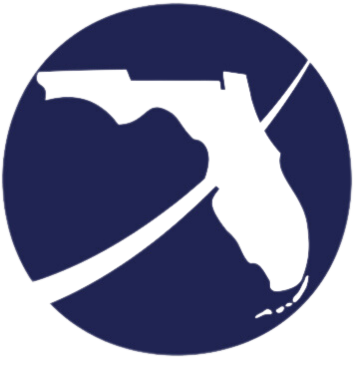 Training services may be identified by which service code series?
100s
200s
300s
400s
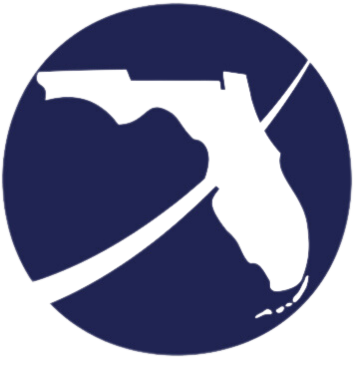 True or False
Group counseling utilizes individual dynamics to assist with discussing work and training related issues.
True
False
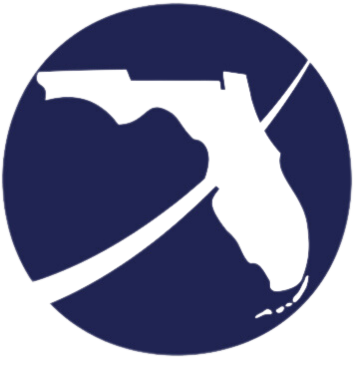 Counseling services helps customers realistically choose, change and ___ to an occupation.
Relate
Avoid
Adapt
Bridge
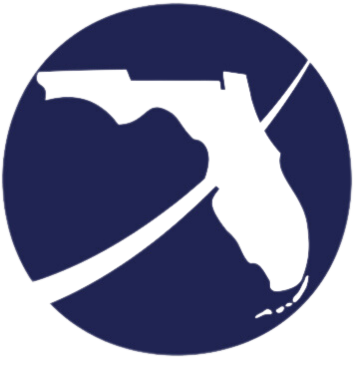 Testing codes typically require documentation of which of the following?
The type of test
The results or outcome
Testing codes don’t require documentation
A and B
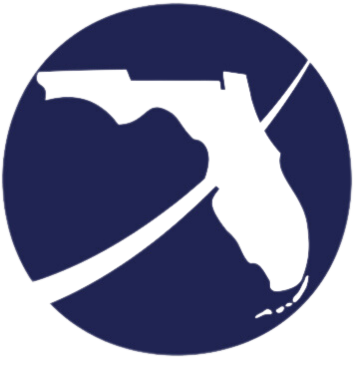 Which of the following assessments can be found in EFM under the Case Management Module?
102 Initial Assessment
202 Career Guidance/Planning
203 Objective Assessment Summary
212 Other Intensive Services
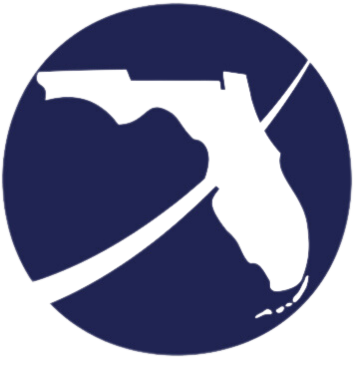 True or False
Referral codes are always self services that have been manually added to the activity service plan.
True
False
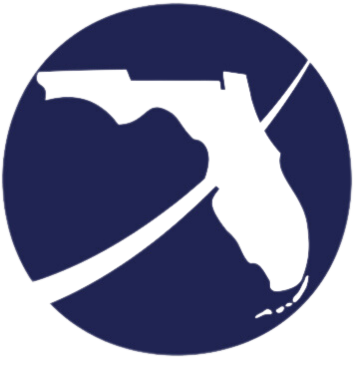 A job seeker has received services from the One-Stop Career Center but ends up finding employment on his or her own. Which service code should be used to document this obtained employment?
750 
880
123
None of the above
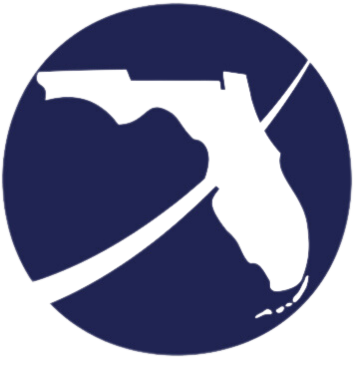 Which of the following series of codes should be used to document intensive services?
100s
200s
300s
400s
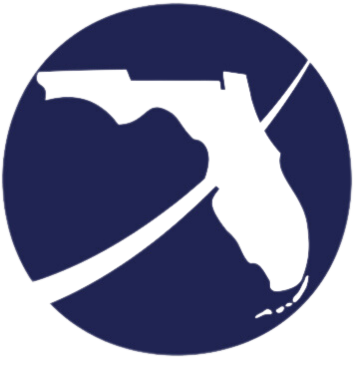 Contact Us
Thank You.
If you have questions or comments about this presentation, please contact us.
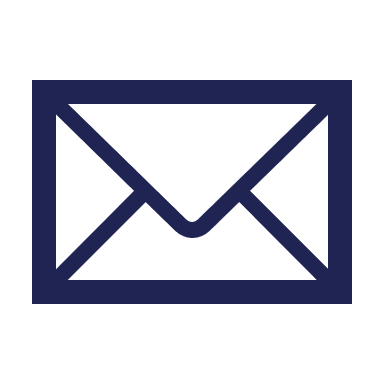 Danielle McNeil
Email:  Danielle.McNeil@commerce.fl.gov
Phone: 850-245-7498
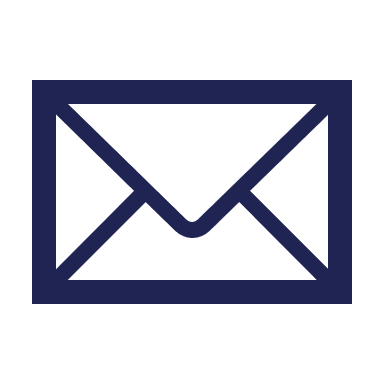 Tammellia Bacon
Email:  Tammellia.Bacon@commerce.fl.gov
Phone: 850-921-3868
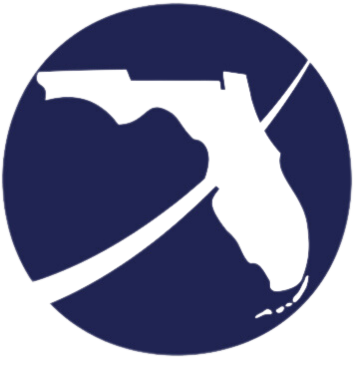 [Speaker Notes: Thank you for viewing part two of the Wagner Peyser services in EFM. If you have any questions or need additional information please contact the Wagner Peyser team at the information shown.]